عنوان مقاله: طراحی مدل قدرت رویاپردازی کارکنان دانشگاهی با رویکرد داده بنیاد
نویسندگان: محمد امین ترابی، سید رضا سید جوادین، مرتضی جعفری زارع، رامونا حاج مقدمیان و ندا جمالی مقدم
منبع: فصلنامه مشاوره شغلی و سازمانی
دوره 14 شماره 50 بهار 1401 صص 141-170
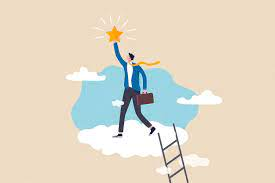 چکیده
سرگردانی  ذهنی و بلاتکلییف شناختی کارکنان در داشنگاه موجب آشفتگی فکری و پیامد های منفی در ابعاد فردی و سازمانی خواهد شد. با این حال بهره گیری از قدرت تخیل و خلاقیت ذهنی کارکنان که به عنوان رویا شناخته می شود، می تواند به عنوان ابزاری  روان شناختی  در خدمت مدیران قرار بگیرد. به همین منظور  هدف پژوهش حاضر طراحی مدل قدرت رویاپردازی  کارکنان در سازمان ها بوده است. 
روش: روش پژوهش حاضر از نظر هدف کاربردی با رویکرد کیفی اکتشافی  و از نظر اجرا به استفاده از تکنیک داده بنیاد انجام شده است. ابزار مورد اسفاده نیز  مصاحبه نیمه ساختار یافته  از خبرگان این جزء شامل اساتید رشتهمضاوره شغلی و رفتار سازمانی  و مدیران اداری دانشگاه شهید بهشتی بوده است که تعداد آن ها با استفادهزا نمونه گیری گلوله برفی هدفمند بر اساس اصل  اشباع، 12 نفر  انتخاب کردند.
چکیده
نتیجه گیری:نتایج نشان داد که مدل ترسیم شده قدرت رویا پردازی  کارکنان می تواند به طور نسبی  موجب جهش هایی در خلاقیت  و نواوری سازمانی و غیر از بحران های فرسودگی و لختی سازمان گردد و مدیران می توانند با این تکنیک کارکنانی را تریبت کنند  تا با  توان انگیزشی بالا، شایستگی و اههدافی فراتر از موارد ذکر شده را سازمان را دنبال نمایند.
رویا که اغلب در کودکی سرچشمه می گیرد تاثیر قدرتمندی در شکل گیری ذهنیت انسان ها می گذارد. بسیاری از انسان ها برای دفاع از رویای خود و ریسدن به ان ،آماده  تحمل بسیاری از محرومیت و سختی هستند، یکی از نظریه های رایج در مورد رویا پردازی این است که به فرد کمک می کند خاطارت مهم و چیزهایی را که فرا گرفته است را طبه بندی  و از طریق آنها افکار و احساسات پیچیده را مرتب کند. رویاپردازی فرایندی است که در طی آن مغز، اطلاعات غیر ضروری را حذف می کند و با استفاده از اطلاعات مهم تر اتفاقات دلخواه اینده را پیش بینی و تصور می نماید.  در تعریفی دیگپر آمده است که رویاپردازی خاطره سازی  مجازی در آینده ای ایده آل است که با ابزار ذهنی و ادراکی مغز، به وقوع می پیوندد.
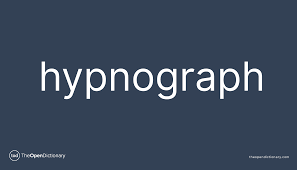 اتفاقات دلخواه اینده
اطلاعات رویا هنگامی ذخیره می شود که فرد وارد مرحله ای به نام رم می شود که اصولا قبل با هنگام  خواب است. امواج مغزی در این حالت تسریع پیدا کرده و اطلاعات را به صورت تعدادی از بزرگترین اتفاق و دستاورد آن رویا ذخیره می کند.  ژانگ، وانگ ، لی  مهنداال و گال (2021) معتقندد رویاهایی که در وضعیت هیستو گرافی  ایجادمی شود بیشترین ماندگاری و ذخیره سازی را خواهند داشت. گای اوقات رویا به نحوی طبقه بندی می شوند که امادگی لامز برای مقابله با تهدیدات آینده در فرد ایجاد شود.
تعدادی از بزرگترین اتفاق و دستاورد آن رویا
جیانینی  و جنارو(2021) نتایج پژوهش اسیرلینگف هلی، این ، رامان، دونوهوف ارنستروم، رافی، استرفر و کارچر(2021) حاکی از این بود که رویاپردازی مثبت موجب کاهش بیماری های آلزامیر  و ام اس  و بازسازی سلول های مرده  مغز خواهد شد. رینوسو-سوارز،اندرس، رودریگو-آنگولو روزا، نوتیز و گارزون(2022)  معتقد است که رویاهایی که احساسات خاطرات و سایر اطلاعات را برای بهبود وضعیت فعلی و آینده به طور موثری  درگیر می کند. در مسیر رشد شناختی  و عطفی مفید هستند. همچنین در پژوهش های هولزینگر، سالتو و کلوش(2020)و سرب و دیسکو (2020) مشخص شد که رویاپردازی مثبت  در افراد، به عنوان راهکاری در جهت ارتقای انگیزه و سلامت روان و درمان  بیماری افسردگی، نتیجه بخش بوده است.
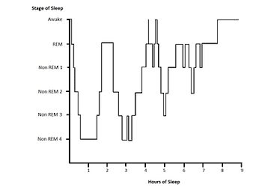 هیپنوگرام
حل مساله فرسودگی و خستیگ شغلی، یکی از مهم ترین چالش های  پیش روی مدیران سازمان ها برای حفظ و نگهداری  کارکنان است که به نظر می رسد با تکنیک های نوین رویاپردازی قابل بهبود است. 
پژوهش مورینگ(2022) نشان داده است که کارکنان  نسل جدید (نسل Y) انگیزه متفاوت و کمتری نسبت به نسل قدم (نسل X) که خواهان امنیت مالی  و مسیر شغلی ثابت بودند داشته و تمایل به اشتغال در شغلی را دارند که به ان ها چیزی فراتر از حقوق و پاداش مالی ارائه کند. در این شرایط مدیران بایستی تجربه های لذت بخش زندگی کارکنان نسل جدید را که به عنوان رویا نمود پیدا می کند، شناسایی و در راستای تحقق آن ها تلاش نمایند.  سازمان های امروزی از عدم مشارکت کاری کارکنانشان رنج می برند.
طبق پژوهش تولسما (2019) مشخص شد که ویژگی های شخصیتی درون گرایی، ایده آل گرایی و جاه طلبی در رویا پردازی افراد موثر است. همچنین افراد رویاپردازد به خلاقتی و رفتارهای نوآورانه شهرت دارند (سان های 2021) علاقه مند و مهربان هستند و به کیفیات تحسین برانگیز دیگران توجه ویژه ای دارند (سیولودا، کاستیو، دلالیما و وانیس، 2021)
ویژگی های شخصیتی درون
 گرایی، ایده آل گرایی و جاه طلبی
پژوهش بارنز واتکینز و کلوتز (2021) نشان داده است.  کارکنانی که در محل کار خود انگپیزهع و رویای ارتقا دارند به کار خود عشق می ورزند  و آمادگی دریافت سخت ترین مسئولیت ها را خواهند داشت. سایلان ، آفریلیانتو و نور (2021) نیز دریافتند عاشقان کار و آن هایی که افراد موثری در سازمان اند، نسبت به آینده سازمان، دارای ایده و رویاهای مثبتی هستند. نتایج پژوهش  بنجامین (2020) نیز حاکی از آن بود که رویاپردازی در کارکنان سطح اعتماد و تعهد آن ها را به طور معناداری افزایش می دهد.
سطح اعتماد و تعهد آن ها
روش تحقیق
این پژوهش از نظر هستی شناسی مبتنی بر پارادایم تقسیری، از لحاظ روش شناسی در دسته پژوهشهای اکتشافی  برحسب داده ها کیفی مبتنی بر تکنیک داده بنیاد و از نظر هدف کاربردی است. برای گردآوری داده ها از دو روش مطالعات کتابخانه یا، اسنادی و مصاحبه  نیمه ساختار یافته،  اسفاده شده است. جامعه آماری،  کلیه خبرگان این حوزه شامل اساتید رشته مشاوره شغلی و رفتار سازمانی  و مدیران اداری  دانشگاه شهید بهشتی بوده اند.
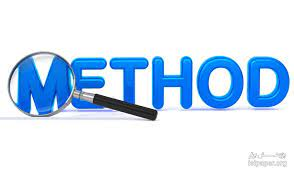 ایجاد قدرت رویاپردازی در کارکنان و تقویت ان به نظر می رسد می  تواند منجر به پیدایش راهکارهایی برای رویارویی با فرسودگی شغلی و مسخ سازمانی گردد. از ان جا که تحقیقات قبلی نتوانسته اند مدلی بر اساس تجربه  زیسته مدیرن و کارکنان در رابطه  با رویاپردازی سازنده کارکنان ارائه کنند، پرسش اصلی تحقیق این اسات مدل قدرت رویا پردازی کارکنان در سازمان های ایرانی کدام است؟
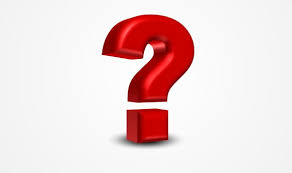 به دلیل اینکه پدیده رویاپردازی کارکنان در ادبیات نظری مقالات ایرانی جدید بوده است. در ابتدای جلسخ توضیحاتی در خصوص  کم و کیف این پدیده ارائه شد و پس از پایان مصاحبه ایشان  فرد خبره دیگری که در این وظیفه دارای سوابق مشابه  بودند را معرفی کردند و مصاحبه ها به همین صورت ادامه پیدا کرد تا داده های به  دست امده بعد از نفر 12 ام  به حد اشباع رسیدند.
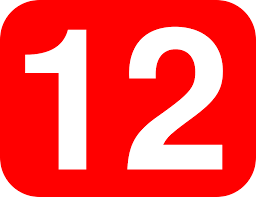 اشباع
سوالاتی که در بخش مدلسازی قدرت رویاپردازی مطرح شدند عبارت بودند از:
1- چه دلایلی موجب ایجاد قدرت رویاپردازی کارکنان می گردد؟ 
2- چه عوامل زمینه ای بر قدرت رویا پردازی کارکنان موثر است؟ 
3- چه عوامل مداخله ای بر قدرت رویاپردازی  کارکنان اثرگذار است؟ 
4- چه راهبرد هایی برای رویاپردازی کارکنان موثر است؟
5- پیامد های رویاپردازی  کارکنان چیست؟
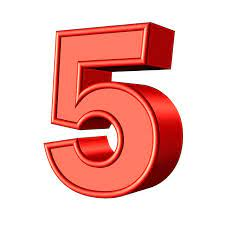 در پژوهش حاضر از پایایی باز آزمون و روش توافق درون موضوعی برای محاسبه پایایی مصاحبه های انجام گرفته است. برای محاسبه پایایی باز ازمون از میانئ مصاحبه های انجام شده ، چند مصاحبه  نمونه انتخاب شده و کد های مشخص شده در دو فاصله زمانی  مشابه بودند. به عنوان توافق و کد های غیر مشابه  با عنوان غیر  توافق مشخص شده اند. روش محاسبه پایایی به صورت زیر است در این پژوهش چهار مصاحبه به عنوان نمونه انتخاب شد اند و با فاصله زمانی بیست روز مجددا کدگذاری شده اند و نتایج در جدول 3 ارائه شده است با توجه به این که میزان پایایی بازآزمون 0/88 است و این مقدار بیشتر از 60 درصد است قابلیت اعتماد کدگذاری ها تایید می شود.
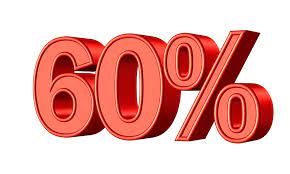 یافته های پژوهش
آمار جمعیت شناختی مصاحبه شوندگان نشان دهنده این است که از بین 15 نفر نمونه انتخاب شده  هر 15 نفر دارای مدرک تحصیلی دکتری و عضو هیات علمی گروه مدیریت دانشگاه های تهران  و پیام نور  بوده اند که از این تعداد 6 نفر  دارای مرتبه علمی استاد تمامف  4نفر  دارای مرتبه علمی دانشیار  و 5 نفر استادیار و حداقل 15 سال سابه تدریس و پژوهش بودند.
در ادامه پس از انجام دسته بندی مربوط به کدگذری بازف کدگذاری بسته ف کدگذایر محوریف مفاهیم و مقوله های استخراج شده به صورت نظام مند به یکدیگر مرتبط و در قالب یک مدل پارادایمی ترسیم گردیدند(کد گذاری انتخابی) نتایج این مرحله در جدول 4 و شکل 1  ارائه شده است. بر اساس یافته ها مشخص گردید که شرایط علی دارای هشت مقوله (لذت جویی، انگیزه طلبی، کمال گرایی ، فرسودگی شغلی، وفاداری به سازمان، ارتقای خلاقیت  و نوآوری، تعهد سازمانی و رفتار سیاسی)
و 96 کد عوامل مداخله ای دارای شش مقوله (رفتار های تخریبی، عدم سازماندهی، منابع انسانی، بحران اقتصادی، ملاحظات امنیتی و تعاملات کارکنان) و 37  کد  عوامل زمینه ای دارای 11 مقوله (ُاختار سازمانیف دولت و سیاست ها، مهارت ذاتی رویاپردازی، ماهیت رویاپردازی، نوع شخصیت ، فرهنگ سازمانی، ارتباطات، عوامل جمعیت شناختی، فرهنگ فردی، محیط سازمان و عوامل اقتصادی)و 92 کد راهبرد ها دارای هفت مقوله (طراحی  اتاق فکر، بازی پردازی  ذهنی، توسعه ظرفیت ها، توانمند سازی ذهن، تکنیک های اجرا، تبدیل رویا به هدف و کار عمیق)  و 49 کد پیامد ها دارای هشت مقوله (خودشکوفایی، رشد سازمان، مشارکت کارکنان، ذهن باز کارکنان ، مثبت نگری کارکنان، تجربه حسی لذت، تجربه رفتاری و محیط پویا ) و 90 کد می باشد.
این پژوهش با هدف طراحی مدل قدرت رویاپردازی کارکنان در سازمان  با استفاده از تکنیک داده بناید انجام گردید. جهت این کار در بخش اول، پس از ارائه مقدمه و چالش هی مطرح شده در حوزه رویا پردزای  کارکنان و خلا و شکاف پژوهشی ان مبانی نظری در خصوص رویا پردزای  نحوه پیمایش رویا، نحوه ذخیره سازی رویا و ویژگی های رویاپردازان ارائه شد.
سپس در مرحله  دوم با استفاده  از تکنیک داده بنیاد و مصاحبه با خبرگان تعداد 40 مقوله و 364 کد احصا و در قالب پتج مقوله  علی زمینه ای مداخله ای راهبرد ها و پیامد ها تنظیم شد و در نهایت مدل بدست آمده   در شکل 1  استخراج و ارائه گردید.  در خصوص نتایج  رویاپردازی ، پژوهشگران متعددی به  نتایج مفید و کارامدی دست پیدا کرده اند که در بین ان ها هرزبرگ در نظریه دو عاملی انگیزش  به دسته دوم عوامل انگیزشی در کار اشاره می کند و معتقد است که انگیزش  تشویق افراد و پرداختن به نیازهای روانی آنان موجب انگیزش خواهد شد.
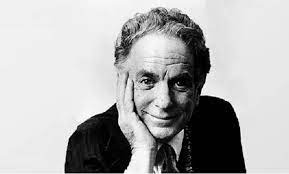 هرزبرگ
این نظریه را می توان رد راستی پژوهش حاضر دانست. چرا که رویاپردازی کارکنان نوع حمایت طلبی مدیران و ارضای نیازهای روانی آن ها را به دنبال دارد. به طور طبیعی  نمی توان همواره انتظار داشت که رویاپردازی، پیامد های مثبتی را به همراه داشته باشد. گاهی اوقات رویاپردازی موجب سرگرداین فکری و جرخیدن دور یک مشکل بدون خروج از آن خواهد شد.(مرلو، سیکاری،  فریسون،  علیبرندی  و ستینری، 2020) اگر رویا پردازی با پیش زمینه رفتار سیاسی همراه باشد موجب تنازع قدرت خواهد شد و عملکرد کلی سازمان را مختل می نماید. (درفلروزین، بیکر و جینو، 2018)
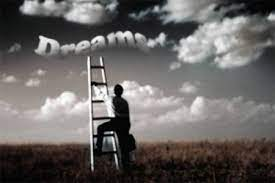 پیش زمینه رفتار سیاسی
بنابراین برای ارزیابی درتس از رویاپردازی  کارکنان باید میزان انگیزش به دست آمده  برای کارکنان همراه با خالقیت  و نواوری ایجاد شده  را ملاک قرار داد (بیر دانف مادرید، 2020) نتایج این پژوهش نشان داد که قدرت رویاپردازی زمانی به درجه بالایی از کارایی می رسد  که کارکنان از درک نسبی در خصوص مرز بین خیال بافی های  بی هدف و رویا پردازی  کارامد برخوردار باشند.
به مدیران سازمان ها پیشنهاد می شود رویحه فردی و جمعی سازمان را به سمت تیپ های شخصیتی شنوا همگرا کنند بدین منظور لازم است تا همیشه آماده شنیدن رویاهای کارکنان به هر نحوی  و در هر چهارچوبی با رعایت  احترام به حرمت نفس و کرامت انسانی آنان باشند. جهت این کار می توانند ادام به ایجاد دفاتر رویاپردازی  کارکنان نمایند و هر کارمند را موظف نمایند هفته ای حداقل یک رویای خود را به آن ها صورت مکتوب یا حضوری یا تحت فایل صوتی دریافت کنند. برای هر رویای کارمندی پاداشی در نظر بگیرند و آن ها را تشویق به تبدیل رویا  به اهداف قابل برنامه ریزی نمایند و رفته رفته  به آن ها در صورت نفع سازمان جامه عمل بپوشانند.
دفاتر رویاپردازی  کارکنان
از ان جا که اکثر رویاهای متنوع و خلاق در زمان هیپنوگرافی ذهنی شکل می گیرد، لازم است تا مدیران زمان محدودی از روز کاری کارکنان را به خواب انها اختصاص دهندف تا قدرت رویا پردازی آن ها در این هنگام افزایش پیدا کند. سپس از آنها بخواهند تا رویاهای خود را پس از خواب یادداشت کرده و به سمع و نظر بقیه کارکنان نیز برسانند.
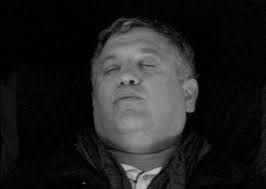 پیشنهاد ها
به مدیران دانشگاه ها پیشنهاد می شود جهت فعالسازی قدرت وظرفیت های بالقوه رویاپردازی  کارکنان در جهت مثبت در طراحی  و چیدمان  وسایل اتاق های کارکنان به گونه ای عتمل نمایند  که هنگام ساخت و معمایر فضای اتاق  ها حداکثر نور خورشید  به صورت پنجره های  قدی مورد استفاده قرار بگیرد و از رنگ آمیزی های آرامش بخش،  خوش بو کننده های هوا جهت تحریک فعالیت های ذهنی ، استفاده از گیاهان متنوع با رویکرد روستکی(پیاده سازی المان های طبیعت  مانند دریا و جنگل  در محیط کار) و الگوهای چیدمان  صمیمانه و مشورتی اقدام نمایند.  این کار موجب خواهد شد  تا زمینه های اولیه  و لازم جهت تحریک رویا پردازی  در ذهن کارکنان  دانشگاه  ایجاد شود. همچنین پیشنهاد می شود طبق نظریه یونگ در خصوص تمرکز بر  ضمیر ناخودآگاه  جه افزایش قدرت تخیلف در جهت  تطبیق روحیات کارکنان با فضای رویا پردازی  و دوری از خستگی های مفرط کاری که مانع از ایجاد رویا پردازی  می شوند به صورت یکبار  یا چند بار در هفته کارکنان در طبیعت یا محیط بیرونی محل کار که فضای باز دارد
با استفاده از فن اوری اطلاعات و تجهیزات مجازی، حضور به عمل آورند و وظایف شغلی خود را انجام دهند. این کار باعث می گردد عناصر طبیعی موجود در محیط، محرک مناسبی برای خیال پردازی و افزایش  قدرت رویا پردازی کارکنان  شود. این کار می تواند به صورت تورهای  طبیعت گردی ادواری نیز به جهت تفریح و سرگرمی جهت استفاده از انرژی مثبت طبیعت انجام گیرد که در نهایت موجب تحریک  آمیکدال  و رویاپردازی می شود.
تورهای  طبیعت گردی ادواری
به مدیران پیشنهاد می شود جهت بههر برداری  از تقابل  و جهش های فکری نامنظم کارکنان  که یکی از مهم ترین ابزارهای تقویت رویا پردازی است اقدام به گردش شغلی  عمودی و افقی کارکنان و مدیران با یکدیگر کنند تا هم تجربیات زیسته انان  به یکدیگر منتقل شود و هم روحیه خارج از جو روانی وظایف شغلی یک سمت خاصف منجر به ایجاد ایده های خلاقانه  و تقویت رویاپردازی  پویا شود، این دقیقا  همان کاری است که دکتر عبدالله شفیع آبادی(پدر مشاوره  شغلی ایران) در کتاب انتخاب و تحول شغلی به آن اشاره کرده اند.
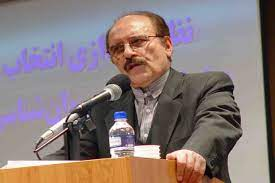 به مدیران سازمان ها پیشنهاد یم شود  روحیه فردی و جمعی سازمان را به سمت تیم های شخصیتی شما همگرا کنندف بدنی منظور لازم است  تا همیشه آماده شنیدن  رویاهای کارکنان به هر نحوی و در چهارچوبی با رعایت  احترام به حرمت نفس و کرامت انسانی انان باشند. جهت این کار  می توانند اقدام به ایجاد دفاتر رویا پردازی  کارکنان نمایند و هر کارمند را موظف نمایند هفته ای حداقل ی رویای  خود را به آن ها به صورت مکتوب یا حضوری یا تحت فایل صوتی  دریافت کنند . برای هر رویای کارمندی، پاداشی در نظر بگیرند و ان ها را تشویق به تبدیل رویا  به اهداف قابل برنامه ریزی نمایند و رفته رفته به آن ها در صورت نفع سازمان جامعه عمل بپوشانند.
دفاتر رویا پردازی  کارکنان
از آن جا که اکثر رویاهای متنوع و خلاق، در زمان هیپنوگرافی ذهنی شکل می گیرد لازم است تا مدیران زمان محدودی از روز کاری کارکنان را به حواب آنها اختصاص دهند تا  قدرت رویا پردازی انها در این هنگام افزایش پیدا کند. سپس از آن ها بخواهند تا رویاهای خود را پس از خواب یادداشت کرده و به سمع و نظر بقیه کارکنان نیز برسانند.
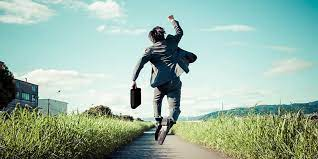 محدودیت ها
این پژوهش با محدودیت هایی نیز مواجه بود که می توان به محدود بودن دامنه کارکنان و مدیران دانشگاهی  با رویکرد محدودیت مکانی شهر تهران  که در نهایت مدل به دست امده  مختص این دامنه محدود طراحی شده و کاربرد دارد.  هر چند  به کارگیری پارادایم  داده بنیاد منجر به  درک عمیق از پدیده مورد نظر و دلایل، راهبرد ها و پیامدهای آن خواهد شد اما باید اذعان کرد که امکان تعمیم پذیری نتایج از حی ث زمان و مکان را محدود کرده است. همچنین  به دلیل این که  پدیده رویاپردازی کارکنان در ادبیات  نظری مقالات ایرانی جدید و منابع  مرتبط  با این حوزه کم بوده است. تعدادی از مصاحبه کنندگان با این مفهوم به طور دقیق آشنایی نداشتند
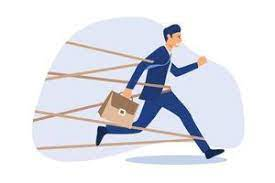